Complications of Pterygium Surgery
Ouk Sok Hean1*, Do Seiha2*, Sok Kheng3*, Ly Marina4*, Krin Srey Peou5*
Introduction
Pterygium surgery is quite common in Cambodia, which is situated within the tropics. Simple excision carries a high recurrence rate ranging from 24%–89%3, hence, this study aimed to determine the outcome of conjunctival autograft in primary pterygium.
Objective
To investigate the efficiency of limbal conjunctival autograft in primary pterygium. To report the incidence of recurrence and complications after primary pterygium surgery, using limbal conjunctival autograft.
Methods
It is a retrospective study conducted at Khmer-Soviet Friendship Hospital/Do Seiha Eye Clinic in Phnom Penh, Cambodia for a period of 16 months (Jan 2013 to April 2014).

A total of 55 patients were operated during the studied period, 39 of which completed the follow up criteria.
Methods
All patients underwent the same technique – pterygium excision with conjunctival autograft – with experienced ophthalmologist Dr. Do Seiha. 

Graft was sutured in place using 10-0 nylon and stitches were removed 10 days post-operatively. 

Follow up was set to be first day, 10 days, 1 months and every 3 months for the first year and then yearly. All patients were in age group 20 to 60 and above.
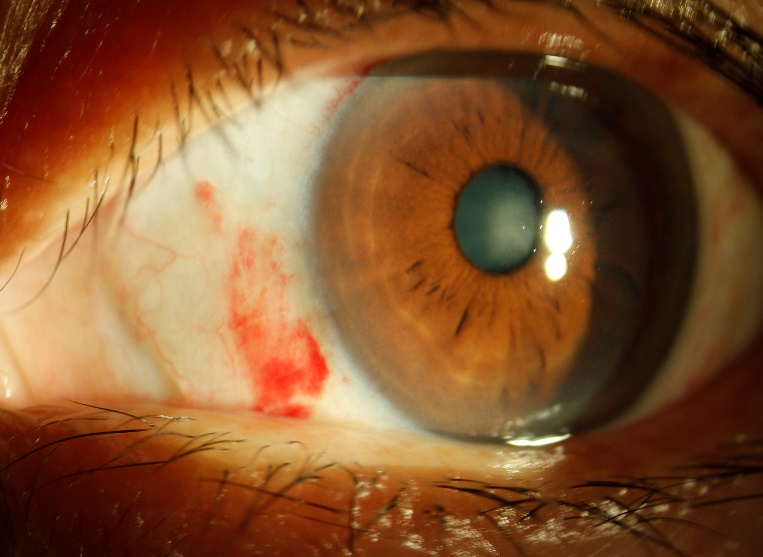 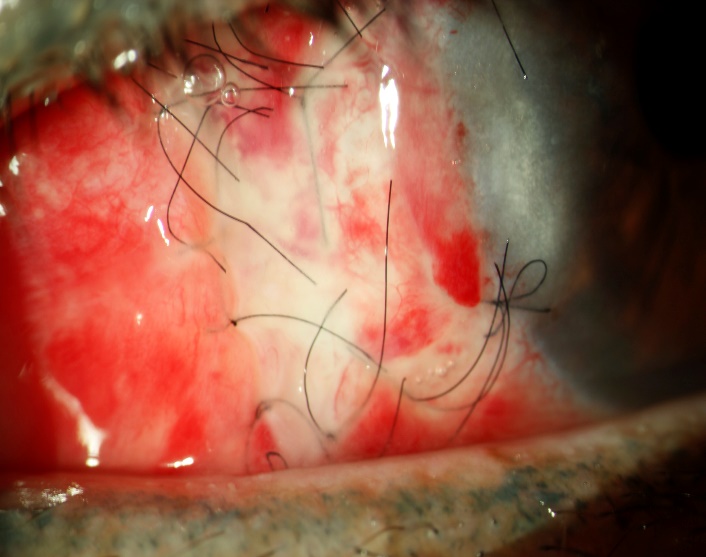 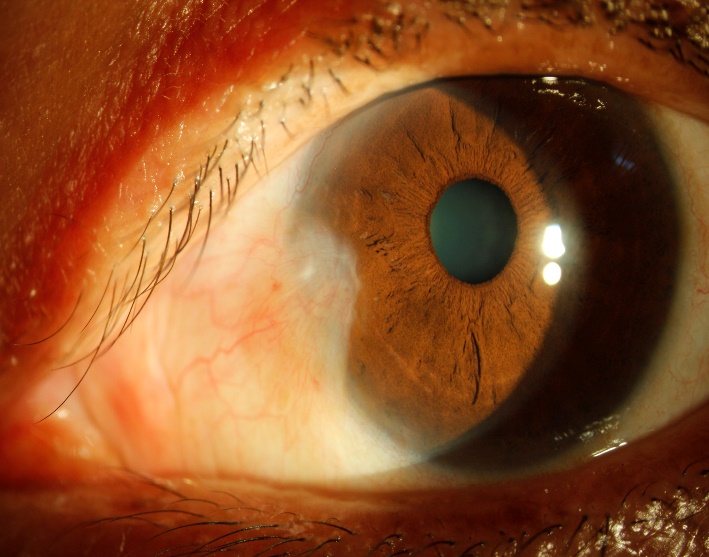 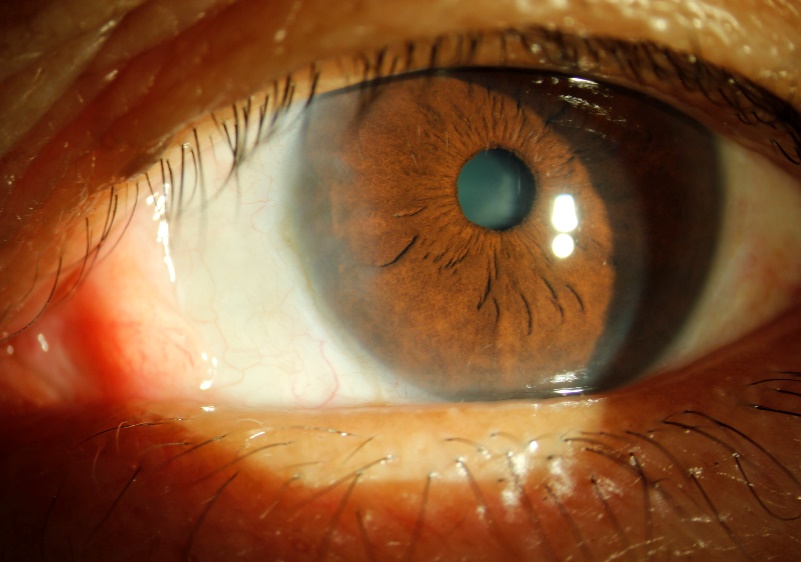 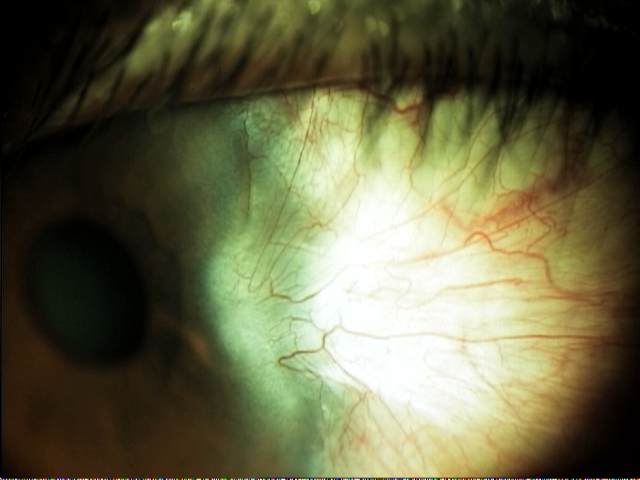 Results
In this study, 23% were found in the age group of 20-40. 
About 54%, and 23% belong to the age group of 40-60 and above 60, respectively. 

Pterygium is more often seen in female than male, accounting for 59% and 41%, respectively. 

Depending on location, 92% (36 cases) has pterygium nasally. Temporal and kissing pterygium accounted for 5% and 3% respectively.
Resutls
The recurrent rate was 8% (3 cases). 

2 cases had granuloma

2 cases had increased intraocular pressure due to steroid after 3 weeks post-operation. 

Though, theses cases were managed successfully. No major sight-threatening complications occurred during the study period.
Conclusion
Autogenous conjunctival grafting is a safe, uncomplicated, and quick procedure and does not involve loss of tissue and prevents recurrence of pterygium. It also reduces the risk of scleral thinning and necrosis.
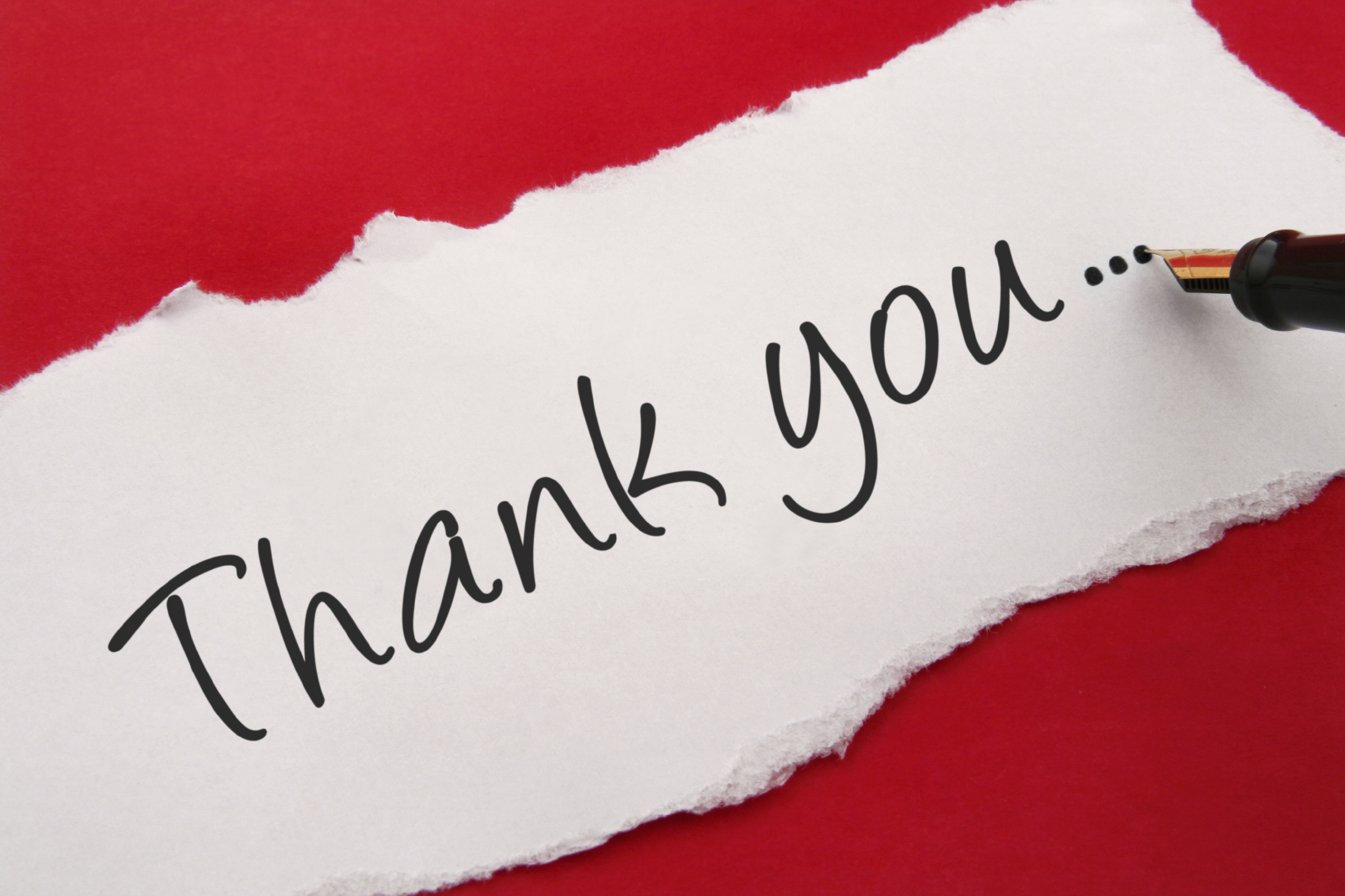 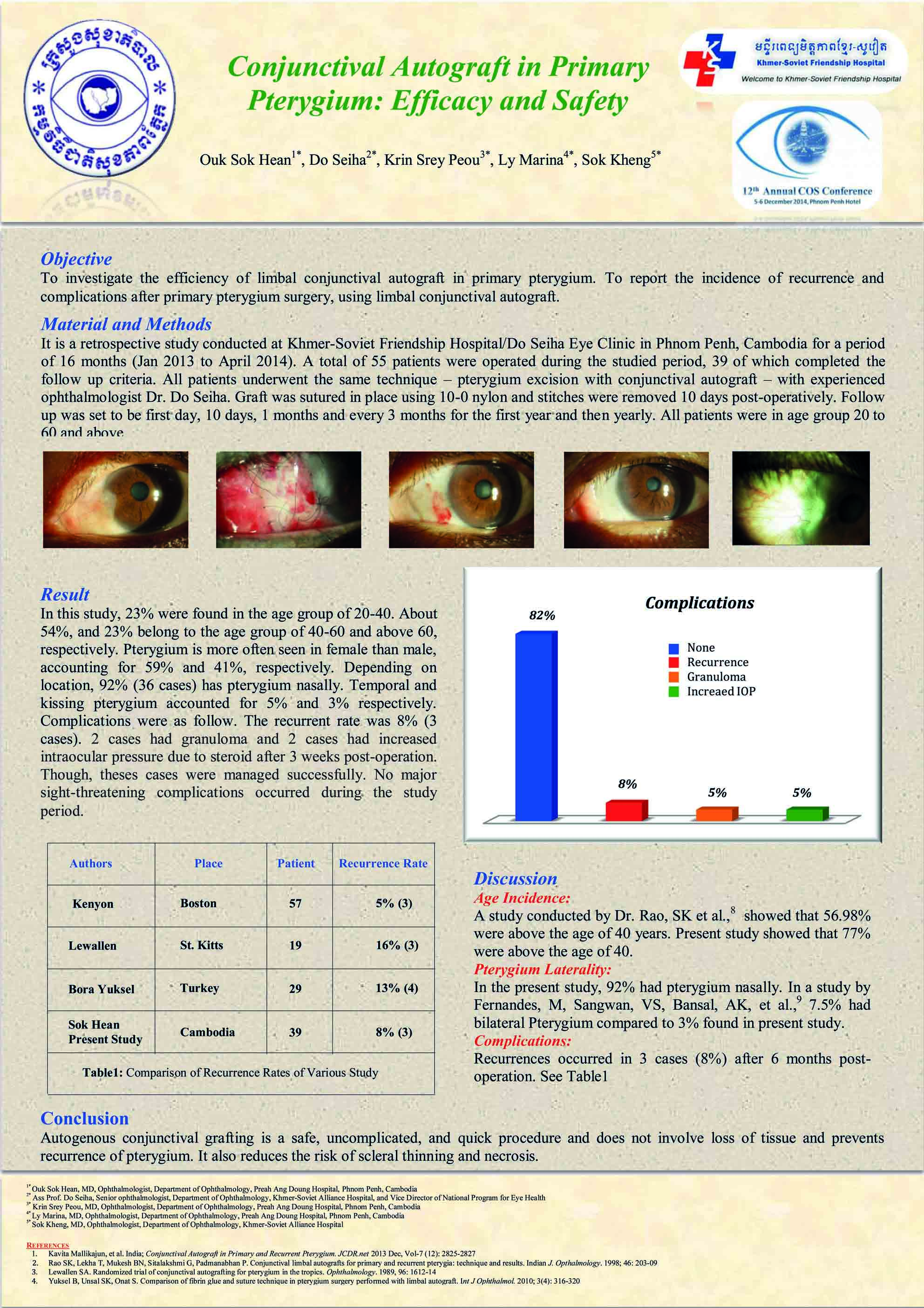